Kopplung Prüfstand und Simulationwolfgang.witteveen@fh-wels.at
Vision in aller Kürze
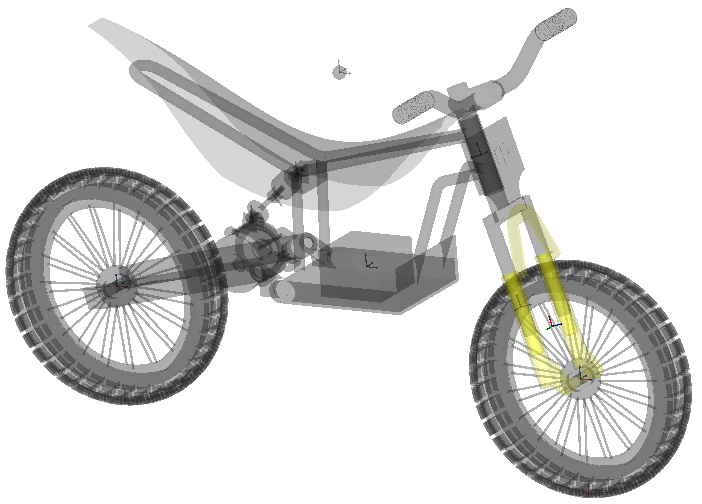 Erklärung an Simulationsmodell eines Motorrads
Alle grauen Teile werden mitmathematischen Modellen beschrieben.
Das gelbe Teil (Feder-Dämpfer)liegt real auf einem Prüfstand vor.

Innovation: Iterative Methode zur Kopplung von numerischer  Simulation und Prüfstand. Simulation verhält sich, als würde das geprüfte Teil „as it is“ in der Simulation berücksichtigt werden und umgekehrt.
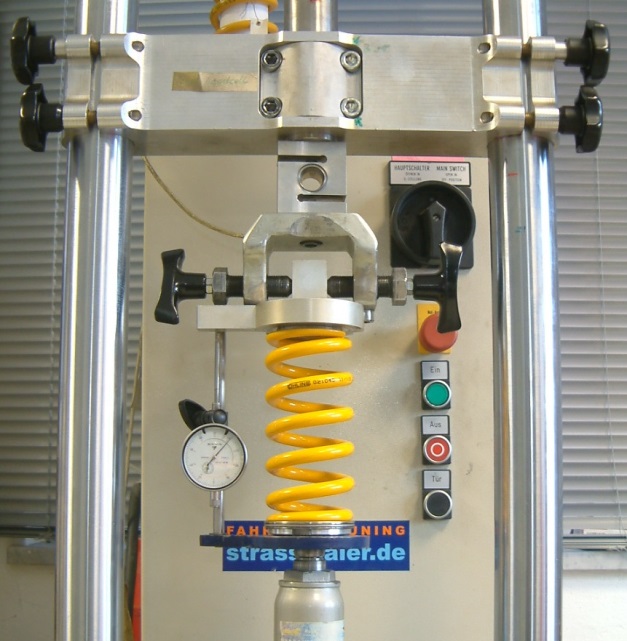 Eigenschaften der Methode
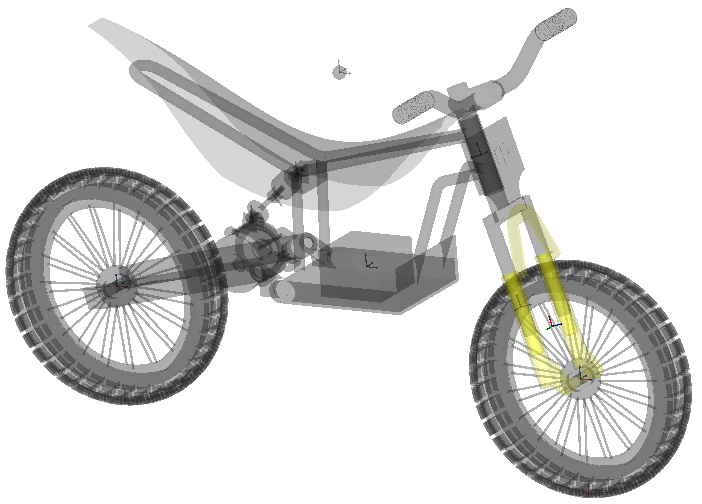 Iterativer Ansatz: Simulation und Prüfungerfolgen hintereinander. Erst dann werden Daten an eine Steuerung geschicktund die nächste Iteration wird gestartet.Am Ende sind die Kräfte und Wege an den Koppelpunktenin der Simulation und am Prüfstand gleich. 
Einziger Austausch zwischen Subsystemen sindSignal-Zeitverläufe (Geheimhaltung !!)
Keine Regelung notwendig
Internetverbindung unkritisch (Austausch via Email denkbar)
Offensichtlich keine Kopplung in Echtzeit sondern iterativ.
„As it is“ Berücksichtigung der vermessenen Komponenten.
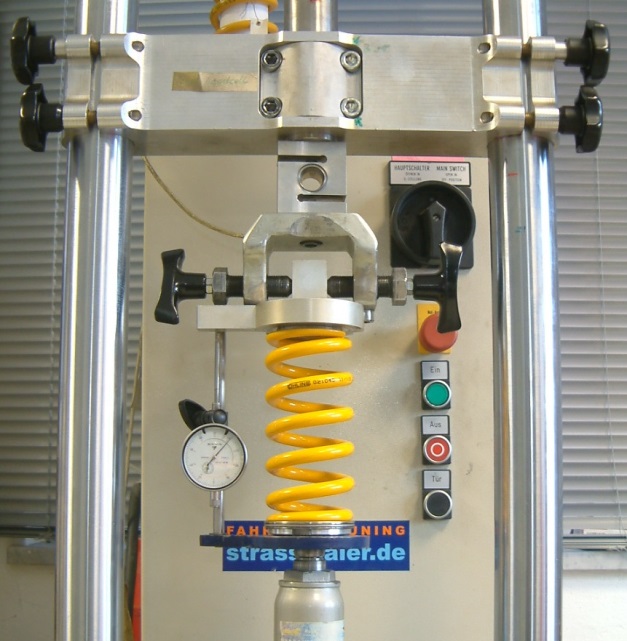 Proof-of-concept
Vereinfachte Radaufhängung mit Feder-Dämpfer (von Modellauto)
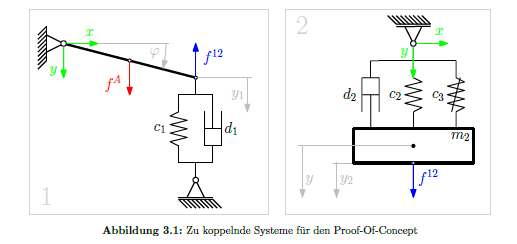 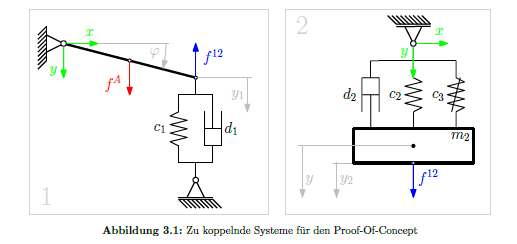 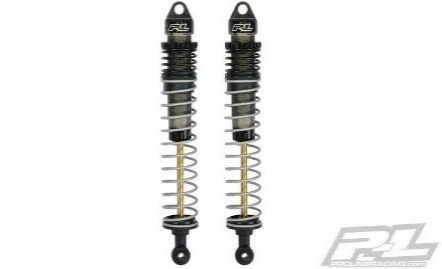 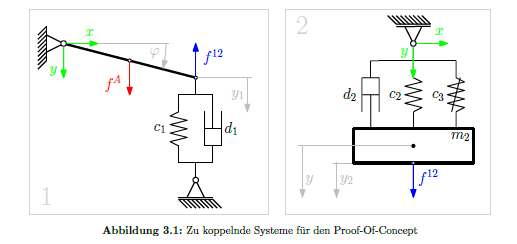 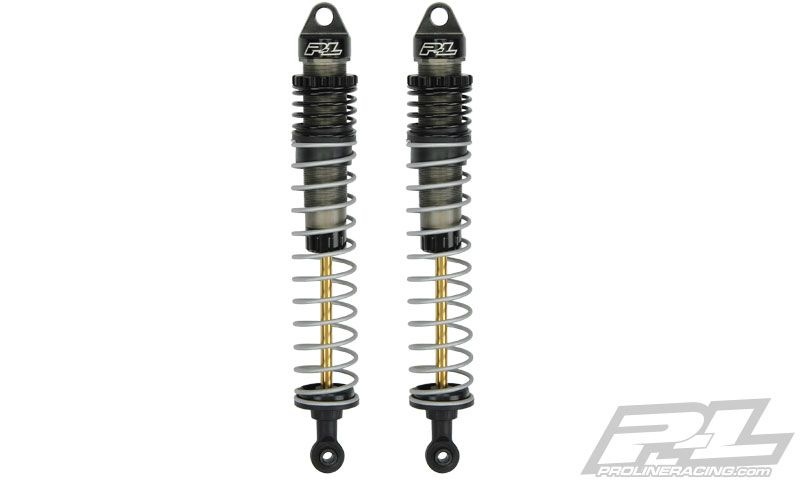 Prüfstand
Linearmotor (MitSpannung angesteuert)
Sensoren fürLängskräfteund Verschiebung
Anregungskraft
Vereinfachtes Reifenmodell
Simulation
Proof-of-concept
Erste Simulation und erster Prüfstandslauf
Weg des KoppelpunktesPrüfstand (blau) vs. Simulation (rot)
Video (Initialer Prüfstandslauf)
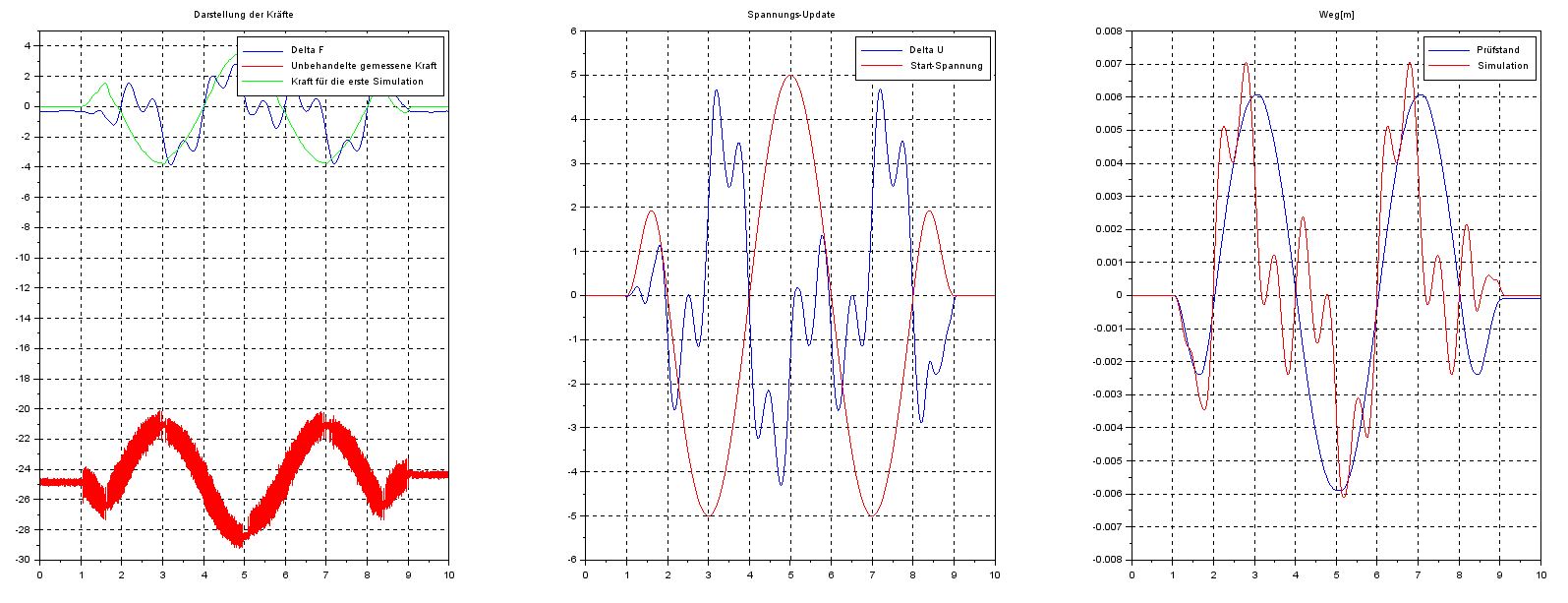 Proof-of-concept
7te Simulation und 7ter Prüfstandslauf
Weg des KoppelpunktesPrüfstand (blau) vs. Simulation (rot)
Video (7ter Prüfstandslauf)
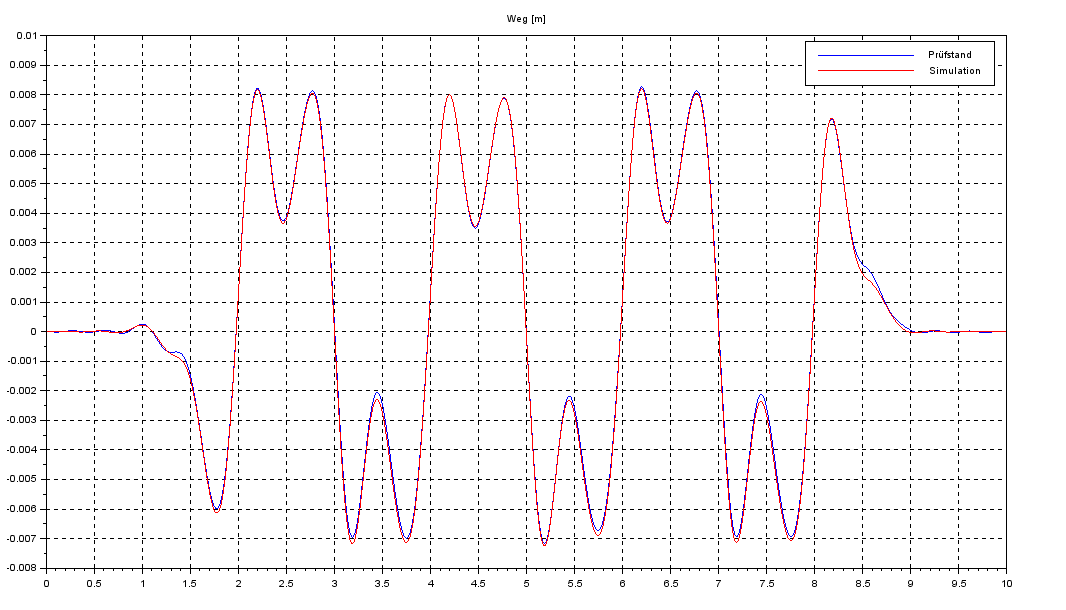 Zusammenfassung und Status quo
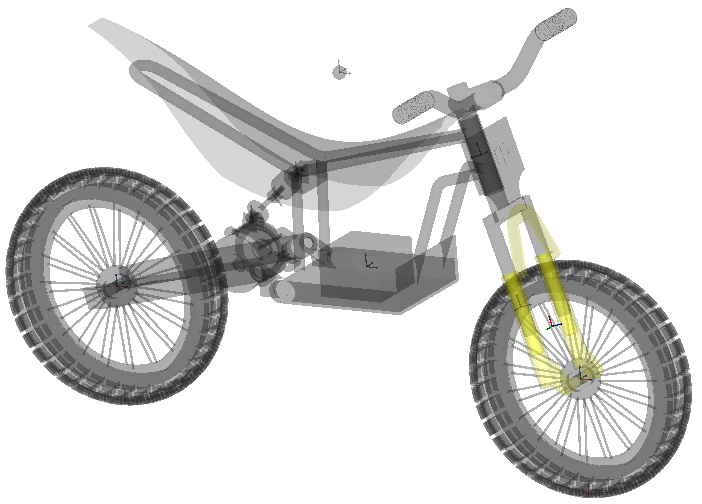 Kopplung Simulation und Prüfstand
Auch für Kopplung von zwei Prüfständen und zwei Simulationen geeignet
„As it is“ Berücksichtigung vermessener Komponenten
Hardware in the Loop (HIL)
Kein Austausch von Modelldaten notwendig
Geheimhaltung!
Internetverbindung unkritisch (Email)
Iterative Kopplung (Kein Regler notwendig)
Proof-of-Concept erfolgreich
Für Weiterentwicklung Partner/Investoren gesucht
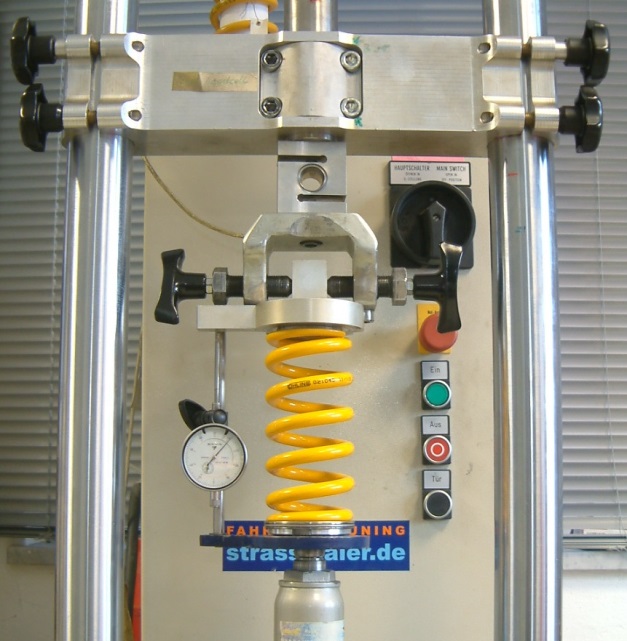